Format
Intro
Ways The Medical Model Doesn’t Work
The Use and Value of Jargon
How the Jargon was created
Training Phase I 
Joining
Training Phase II
Flexing
Training Phase III			
Studying Behavior
Training Phase IV
Challenging Internalized Stigma
Summary
How material can be used to structure groups
How material can be helpful in treatment planning
Intro
Ways the medical model doesn’t work
Suppression
Through things like:

stigmatic social interactions, 
involuntary incarceration recidivism 
and involuntary medication 

the message receiver is taught that their experiences are deviant and must be concealed.
Suppression
We learn in different ways and at different speeds that we experience consequences for having involuntary experiences. 

In many cases, it can make us have more negative, involuntary experiences when 
we don’t accept what is happening to us,  
we deepen our reactivity against them
we don’t soothe or heal the negativity
Mainstream Definition of “Psychosis”
Defined by observed behaviors (Kraeplinian) that are evidence of Brain Pathology
							(1856-1926)
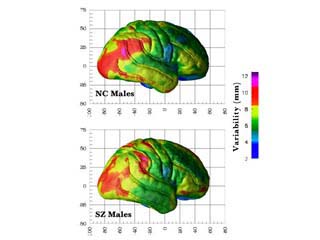 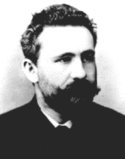 Positive SX #1
Hallucinations: 

reports of sounds (voices,) visuals, tactile sensations, tastes, and olfactory sensations that others do not experience 					

Answers: 
ignore them, 
listen to the radio
Positive SX # 2
Delusions– 
“an idiosyncratic belief or impression that is firmly maintained despite being contradicted by what is generally accepted as reality or rational . . .” In spite of the “preponderance of the evidence”						
Answers: 
Listen to everyone else
Get all the people they trust to tell them they are wrong
Reality Test
Positive SX # 3
Disorganized speech (frequent derailment or incoherence):
Word salad, tangential, or circumspect speech
			

Answer: 
Don’t Speak because you will stand out
Mainstream Definition of “Psychosis”
negative symptoms
or just depression/oppression
Andhedonia
Avolition
Amotivation
Alogia
Attention Problems
Catatonia
Posturing
Lethargy
Flat affect
Social Withdrawal
Sexual Problems
DSM V Diagnoses with elements of “psychosis” in them
Schizophrenia
Catatonia
Schizophrenia Spectrum and other psychotic disorder
Brief Psychotic Disorder
Schizophreniform Disorder
Delusional Disorder
Shared Psychotic Disorder
Attenuated psychosis syndrome
 Psychotic Disorder
Schizotypal Personality Disorder
Psychotic Disorder due to a medical condition (many)
Schizoaffective Disorder
Bipolar with Psychotic Features
Depression with Psychotic Features
PTSD
Dissociative Identity Disorder
All Substance Induced Psychotic Disorders (ten different types)
Dementia of the Alzheimer’s type with early onset with delusions
Dementia of the Alzheimer’s type with late onset with delusions
Postpartum Psychosis
Special Messages asks if there may be negative effects of dividing peoples up by labels instead of unifying them and letting them explore what they have in common with each other!
Negative affects of Differentiation(1)
Sufferers remain divided and are unable to use culture to support each other to create solutions;

Historical absence of self support system (like AA;)

Special Messages realities are expected to be concealed from the mainstream, even on psychiatric units in times of crisis; 

Myth of the poor prognosis can become self-fufilling
Negative affects of Differentiation(2)
Multicultural skills don’t get learned or acknowledged; 

Cultural divides get reinforced and infighting persists; 

Professional flight away from “SMI” population;  

Not enough history of treatment specialization
A Cultural Lens on “psychosis”
Can help us and others be more curious and less judgmental about what is happening to us.
 
Can help us be more aware that what is happening to us is also happening to others– we are not alone.

Can provide support for our need for cultural identity.

We can learn to use each other to develop even more multi-cultural skills to better accept and better function in wider variety of “chronically normal” enclaves.
The use and value of jargon (gooney-goo-goo jargon)
How Creating Jargon Works
Good jargon teaches the recipients what they already know in ways that help them organize it and better see their process.

Jargon also proves to the recipient that the provider has been there before, knows what their talking about, and can provide guidance.

Finally, jargon creates the space for solutions that can help the recipient get something they really want.
Affects of Jargon for “Psychosis”
Deconstructs a complex problem and reconstructs it in a way that is solvable.

Creates a common language that helps to define a group and gives them permission to exist.

Creates a sense of exclusion that motivates other people to learn more about the social group.
Affects of Jargon for “Psychosis”
Proves to the group that they belong somewhere in a way that checks the idea that they are alone.

Makes participants more interested in each other.

Credits participants for their shunned experiences and gives them a use for having them, to help others out.
How Jargon was Created
Group Therapy for Psychosis
Ten years ago I read about the hearing voices network in Europe

I wanted to create a place where people were safe to tell stories about what they experienced during “psychosis”.

I wrote a curriculum in which sixteen topics were initiated by lists of questions
Group Therapy for Psychosis
Eight topics redefined what psychosis was in ways that encouraged participants to tell their stories.

Stories were obtained through coining Special Messages concept and re-conceptualizing “psychosis”

We created our own language to describe psychosis and called this language gooney-goo-goo jive
Group Therapy Topics
Each topic was discussed in two-hour sessions

Feedback and mutual learning sharpened the details associated with what “psychosis” was and how it worked.

Eight topics were suggestions of what needed to happen to cope and be successful in spite of psychosis
Vision of the Group
Believed the way “psychosis” is defined and shut down in treatment reinforces patterns of isolation across diagnostic and cultural divides.

Wanted to see if a new definition of “psychosis,” one that explored the experience could bring people together into a subculture.
Overview of the system of jargon.
Gooney-Goo-Goo Jive
Special messages
Divergent Views
Sleuthing
Theories
Tricksters
Retaliation Reactions
Social Sanctions
Stigma
Gooney-Goo-Goo Solutions
Message Mindfulness
Recovery and Reality Tasks
Exploration of Mad Diversity
Functional Flexible Theory
Positive Self -Fulfilling Prophesy
Nine Social Skills
Anti-Stigma Cognitions
Weller-than-Well Concept
Psychosis Components and Solutions
StructureTaking the Jargon and the Solutions and Creating a Narrative
Special Messages
Divergent Views
Message Mindfulness

Sleuthing
R+R Tasks

Theory
Exploring Mad Diversity 
Function Flexible Theory Styles

Tricksters
Positive Self fulfilling Prophesy

Retaliation Reactions 
Social Sanctions
Nine Behavioral Skills

Stigma
Anti-Stigma Cognitive Skills
Weller Than Well
TrainingPHASE Ijoining
Using Personal Stories:To reconstruct a new definition of “psychosis”
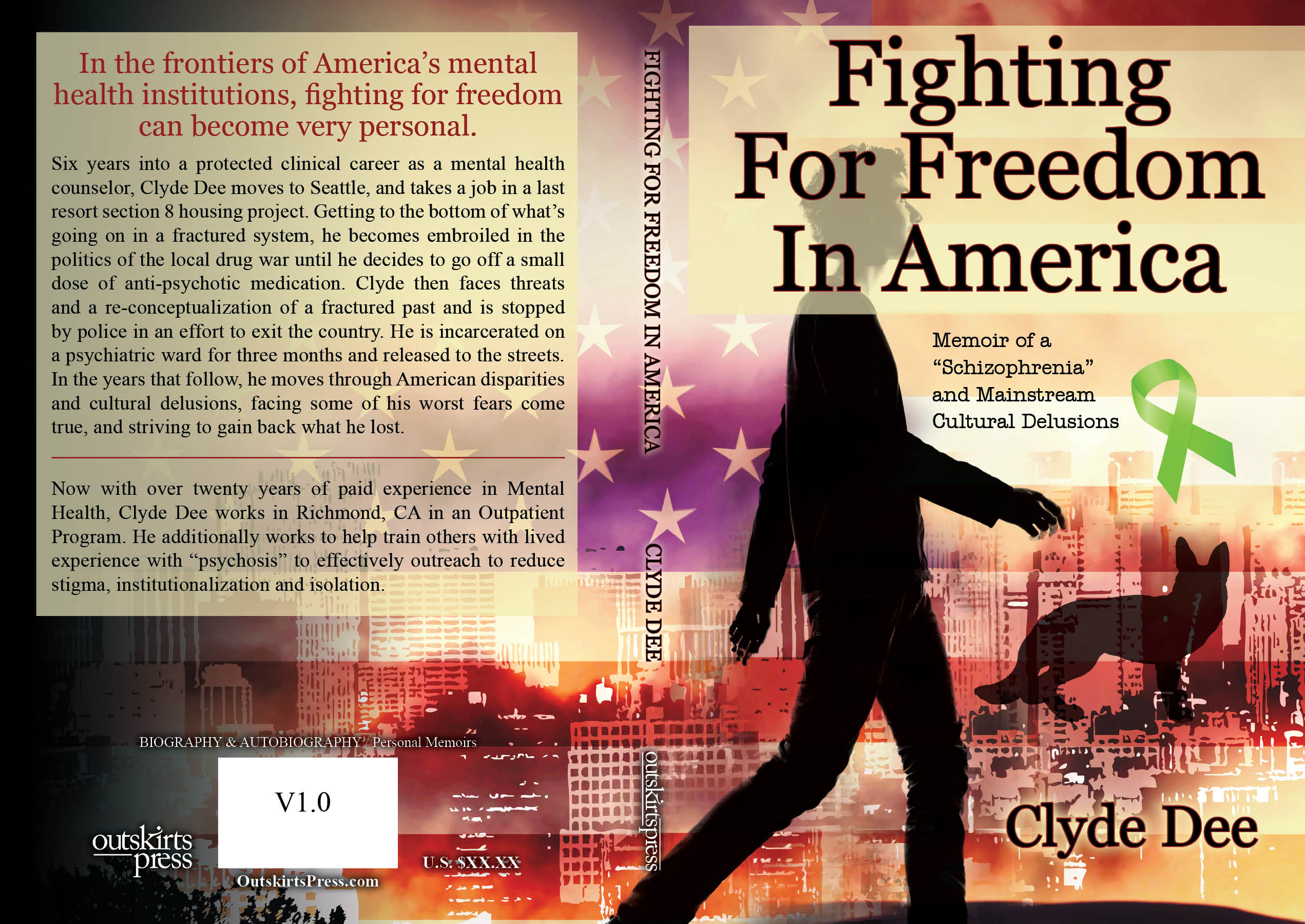 Day in the Life of Message Receiver,Clyde Dee (Dramatization)
Three Cop Cars
Flat Tire and phone not working
Hershey Kisses and Wrench
Banana Peal by the County Office
Late Co-Workers
Interaction with Co-workers
Police badge and insult
Wrinkly Shirt and the threat of losing the job
At home, a police search
Talking to the manager with the secret service woman
Phone Call to Mom
How would you help Clyde with his experiences during his work day?
Special Messages, Divergent Views and Message Mindfulness
Special Messages
These are a collection of triggering experiences that give us special information that others may not be aware of.
Types of Special Messages
Uncanny intuitions,
Hearing voices, 
ESP, 
Sensing the thoughts of another,
Premonitions, 
Visions, 
Dreams,
Tactile torture, 
Interpersonal feedback, 
Seeing clues in media, 
Seeing clues in words, 
Seeing clues in numbers, 
Seeing clues in the world that surround you.”
Exploring Special Messages
Instead of shutting down the story and telling me it is part of my illness,

Identify the special message experiences and ask me more questions about what I was thinking at the time
The Message Profile
Review Handout


Notes:
All experiences are normalized, a voice is no “sicker” than a common intuition or dream

If each type of message is like a letter in the alphabet, anomalous experiences go together in ways that tell vastly different stories

By studying all forms of special messages, message receivers learn that they don’t have every type of message experience which may help them feel more optimistic
Clyde Dee’s Story
If you get nothing but Special Messages: 	
		Cop Cars, flat tire, non-functioning telephone, Hersey’s
 		Kisses, Banana Peal, dialogue with co-workers, discussion with 		cop, memory of the secret service worker, police search

Isolate a special message and ask questions about how the message receiver is making meaning of that special message

Ask questions about:
The history of experiences with that message
The connections and associations made between each other message in the sequence
The undisclosed narrative
Clyde Dee’s Story
Things we will Explore
The way the world works to make such experiences possible
The level of motivation the person has to solve the mystery
The cause of the message or who specifically is responsible
The possibility that believing in the message will cause the message receiver to lose his social standing
The behaviors that Clyde displays that are reactions to the message
The ways Clyde gets or has gotten punished for believing in the messages
What other people are thinking about Clyde as a result of his experiences with the messages
Divergent Views
Streams of thought about the way the world works that arise from special messages. These are thoughts that explain how the messages are possible.

These are speculations we make that often aren’t wrong; in fact, many may be magically be righter than mainstream ideas in a sense, but most people will tell us they are wrong.
Validating Divergent Views
Instead of telling me they aren’t true,

Normalize them, validate them add to them, talk about how they are possible
Message Crisis
Visual Aid
Visual Aid
Clyde Dee’s Story
If you get nothing but divergent views from the story . . .

Divergent Views: 
	I am being extorted by the mafia and encouraged to consider what it’s
	like to be a mafia leader.  My Co-workers are breaking into the apartment 	and driving the wrench down the road. The police and high levels of 	government are behind it.  I could easily lose my 9 dollar and hour job. 	My Family is behind this

DO
Get excited and enthusiastic
Ask for and isolate the special message experiences that have led me to these ideas
Tell me this has really happened to you or others like you

DO NOT
Hospitalize me, 
Ask me if I took my Medication today
Prescribe more medication
Tell me I am ill
Gooney-Goo-Goo Solutions
Message Mindfulness
Recovery and Reality Tasks
Exploration of Mad Diversity
Functional Flexible Theory
Positive Self -Fulfilling Prophesy
Nine Social Skills
Anti-Stigma Cognitions
Weller-than-Well Concept
StructureTaking the Jargon and the Solutions and Creating a Narrative
Special Messages
Divergent Views
Message Mindfulness

Sleuthing
R+R Tasks

Theory
Exploring Mad Diversity 
Function Flexible Theory Styles

Tricksters
Positive Self fulfilling Prophesy

Retaliation Reactions 
Social Sanctions
Nine Behavioral Skills

Stigma
Anti-Stigma Cognitive Skills
Weller Than Well
Message Mindfulness
Being able to identify the message experiences without concern for what caused them or what they look like. Letting go of the divergent views.  Not judging or emotionally responding to the fact that the message happened.
What Do You See?Each dot is a special messageIf you say Fish, you will be deemed DelusionalBut can you take those dots and make a career or a family instead?
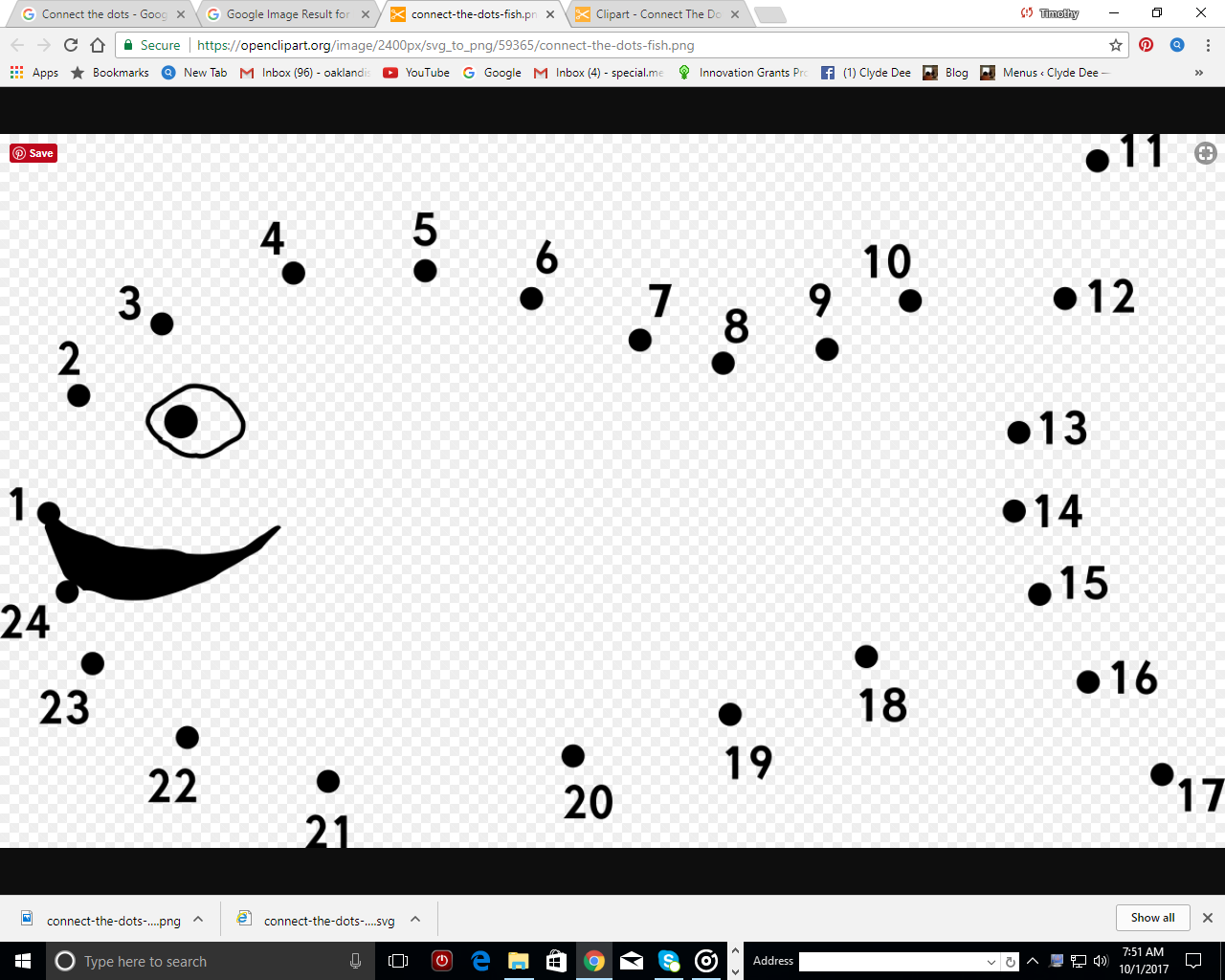 Sleuthing and Recovery and Reality Tasks
Sleuthing:
A state of mind in which we are straining to find the truth about special messages.  This works with our powerful affective state and may seem like a way of surviving or exploring.

Once we develop a divergent view we sleuth hard for more evidence to confirm the divergent views (a rational process) and we discover more types of messages

As Special Messages build up we sleuth and more Divergent Views that get formed.
Visual Aid
Visual Aid
Visual Aid
Message Crisis
Sleuth with me
Instead of telling me not to sleuth

Sleuth with me, help me uncover the special messages and divergent views . . . Tell me what you would think

Collaborate
Clyde Dee’s Story
Sleuthing: 
	I am quite motivated to look for more clues and give my power to 	each 	new message I come across. I am emotionally reactive to each one I come 	across as if it is a death threat. Therefore, I puzzle over it making 	intense 	meaning to sooth and justify my emotions.

Do:
Share your own speculations, interest in concern
Be confused and yet flexible

Do Not
Ignore me and roll your eyes
Tell me that if I am going to keep doing this I am going to make myself crazy
R+R Tasks
These are grounding activities that can give you rest and relaxation from your message experience.  

They involve distracting mastery tasks that can help us focus and heal trauma, by building self-esteem in ways that address survival needs.  

They are different in each person and involve understanding and building upon our natural strengths and inclinations
R+R Tasks (During Message Crisis)
Support My R+R Tasks
Instead of pointing out what every one else is able to accomplish and how I suffer by comparison.

Help me realize when I am completing R+R Tasks and encourage me to do more, that they can make a difference

Respect the strengths and inclinations that I have and have faith that they can lead to recovery
Clyde Dee’s Story
R+R Tasks: 
	What R+R Tasks did I Complete? 

Do:
Express hope that completing them matters
Acknowledge that I am not getting the cultural capital I deserve yet due to economic inequality
Compliment me for being in excellent physical shape

Do Not
Point out that my rent is higher than my salary and I don’t deserve what I have
Believe my family is only enabling me and that I am better off in a hospital.
Suggest that other people do more than I do without complaining
R+R Tasks in Recovery
TrainingPHASE IIFlexing
Theories and Mad Diversity, and Functional Flexible Theory Skill
Theory
A hypothesis or educated guess as to the ultimate cause of the message. Just when the message is received, the theory explains why the message happened.
What Do You See?Why is the picture of the fish there—is there special meaning?
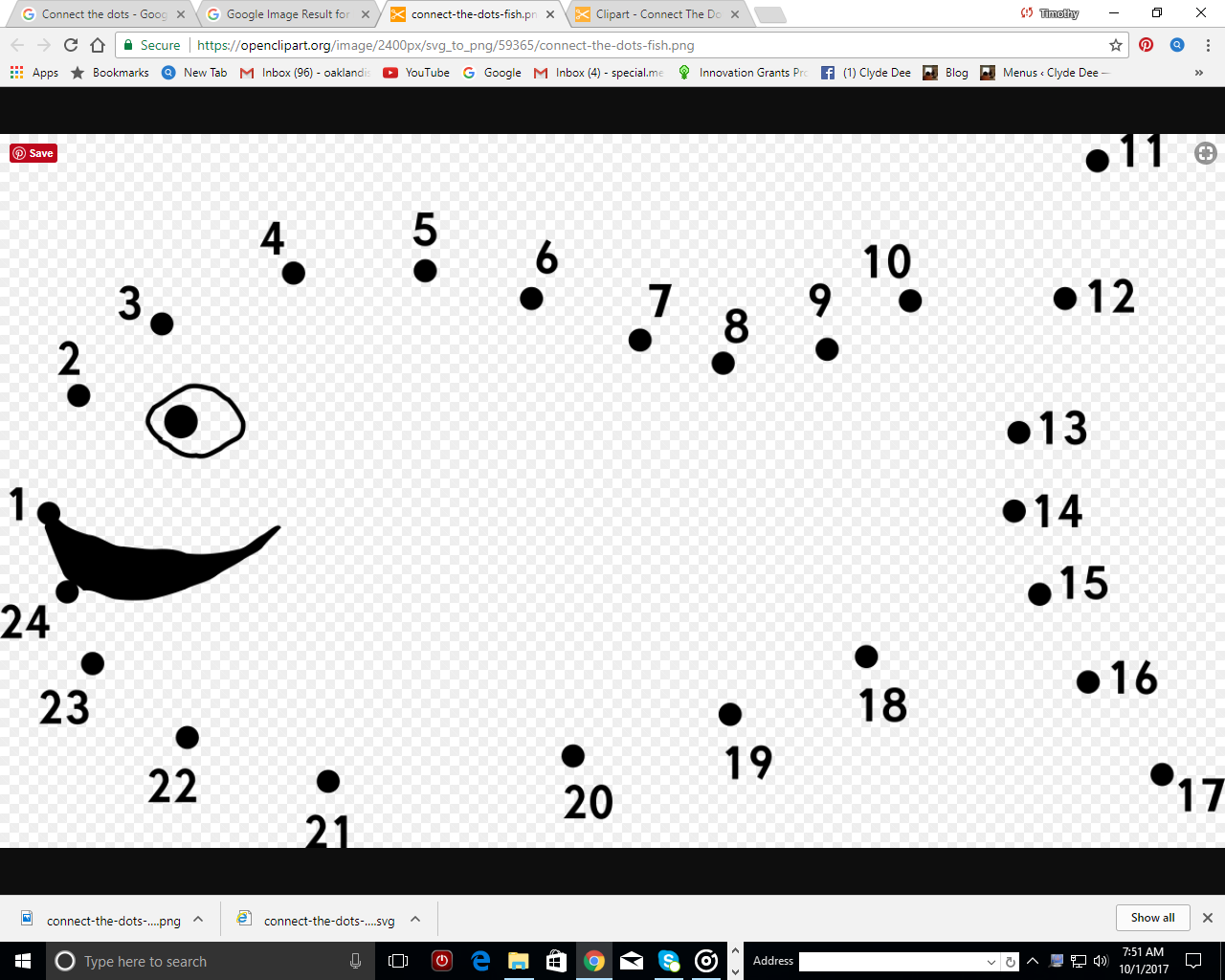 Speculate you own Theory
Don’t
Tell me that the theory doesn’t matter and get angry at me because I am motivated to sleuth and make connections.

Do
Use your knowledge of Mad Diversity to speculate diverse theories: some that are extreme (maybe more extreme than the person is thinking) and some that are more mild
Visual Aid
Message Crisis
Exploring Mad Diversity
Six Styles of Causation Beliefs 

Traumatic
Political
Spiritual
Science
Psychological
Artistic
Theory Styles(1)
Messages are your inner thoughts or unconscious beliefs.  They are just in your head.  We broadcast our unconscious beliefs in ways that cause others to interact with us in ways that make our unconscious beliefs realities

Messages come from people following you around and tormenting you in order to control or seek revenge on you who could be a gang, government, corporations, witch doctors, or black magic

Messages are nothing but figments of past perpetrators or abusers
Theory Styles(2)
Messages come from god, fairies, aliens, ghosts or what we in the west call supernatural experiences

Messages are intense fears and phobias that have no rational basis

Messages are processes that may help or hurt you in evolving or adapting to the dilemmas of a modern environment

Messages are a way of processing things that we aren’t willing to deal with
Theory Styles(3)
Messages come from the social thoughts or judgments of others, the social mainstream, or the collective unconscious of others (Stigmas)

Messages are representations of unconscious beliefs of others you are privy to it through intuition or other magical abilities

Messages are there to test your ability to be good and evil and are there to lead you to lead others

Add other theories you have utilized.
Functional Flexible Theory Styles
In reality there are many potential Theory Styles (or causation explanations of the message experience) operant during the message experience.

Theory Styles may be: Political, Spiritual, Psychological, Scientific, Traumatic, or Artistic

Becoming more flexible and adapting a different Theory Style and choosing a theory that is less distressing can help
Visual Aid
With Mindfulness and Functional Flexible Theories the Rope strands
Can just flap in the wind
Clyde Dee’s Story
Theory:
	If the only Theory you get is that the mafia and the government its 	responsible for these experiences

DO:
Share facts that you know about the mafia and the government that make this plausible 
Suggest that aliens and drones are also used by the government to make these things possible
Isolate a message and explore a milder explanations (i.e. the three cop cars might have been called for a domestic violence incident happening elsewhere in the complex and that god coincidentally put them there to prepare you for the rest of the mafia coincidences of the day)

DO NOT 
Reality Check and tell me that this is just my mental illness
Walk away and not allow me to talk to you
Tricksters and Positive Self Fulfilling Prophesies
Tricksters
Tricksters are potentially false divergent views that we receive as a result of making meaning of the special message process. 

In recovery we may be able to see tricksters as false, but they are mixed with message experiences that are spot on accurate.  

In crisis, tricksters confirm themselves to be accurate when they may not be.

When we think our tricksters are accurate we end up getting cheated and losing our cultural capital and social standing
Carl Jung
According to Wikipedia, the concept of a trickster is a cultural archetype. In other words, a trickster is a cultural reality of the collective unconscious that Carl Jung identified.
All cultures feature tricksters in their mythology. 
In Navajo culture the trickster is a coyote. In Greek mythology Hermes, patron of thieves, was a trickster character. In the bible, Jacob was. 
The trickster as an archetype is a revered spiritual character that cheats or cons people for their own material gain or just to cause mischief. 
In effect, a trickster is a very real part of reality that must be negotiated.
Negative Tricksters
Messages that function as negative tricksters are messages that are not true, but when we believe them they become true and this makes us falsely trust all of our messages

Examples– Negative self fulfilling prophesies! If we believe negative tricksters, they may come true: we believe people are following us, and people will follow us; we believe we will get worse over time, we may get worse over time. 

When we trust negative tricksters more than we trust other people or consensus reality we set ourselves up for negative consequences.
Positive Tricksters
These are positive messages that give us special power that we want to have but that we don’t really have

Because these positive messages mix with other messages that are accurate sometimes we believe that they are proven correct, when they aren’t

When we behave or communicate about our messages as though they are correct, we might get sanctioned by others and lose our social standing because we get confused about consensus reality.
Help Point Out Tricksters
DO:
Assess whether you have a trusting relationship with the message receiver before you even start

Demonstrate that you can talk about other components of “psychosis”  

Ask more questions about the negative outcome and other messages they may have experienced at the same time.

Explain the trickster experience with examples from your (or other peoples’) life  

Point out or ask about ways the message proved to be accurate

Determine what the message receiver was telling themselves about the message and their subsequent behaviors or retaliation reactions

Help the message receiver define the social sanctions they experienced

Ask the message receiver what would have happened if they behaved differently.
Help Point Out Tricksters
DO NOT:
Presume that the message is wrong and reality test without assessing all aspects of the outcome. (was it true in a way?)

Make the message receiver feel blamed for the negative outcome. (spend time defining the trickster concept so that it validates experience instead)

Presume the message receiver is selfish and arrogant for having positive tricksters

Promise that the message is all wrong and won’t come true 

Impose your reality on the message receiver

Punish the message receiver for believing in a trickster.
Tricksters instead of reality checks
If reality-tests get over-used they can be very detrimental.

For example, instead of reality-checking false accusations against yourself, collect as much information as you can about the evidence that client has collected against you 

Uncover the history of messages that have been collected that implicate you.

Provide the message receiver with unconditional positive regard during all false accusations and collect as much info as possible.

Still you may sometimes reality check info and be ready for it to ruin the relationship.

Help the message receiver to challenge negative thinking about themselves and the world instead of reality-tests.

Acknowledge that you may inadvertently reality check through unspoken interpersonal messages and consider apologizing.
Good Reality Checks
Often a message receiver will use you to run their own reality check without letting you know they are doing it.

When the patient is in control, when they are ready for the reality check, that is when it is more likely to work.

I recently lost a client for taking a stance and saying that others could not hear their voices, even though we do this it is a very risky thing to do.
Visual Aid
Positive Self-Fulfilling Prophesy
This is the magical idea that what we believe about ourselves will ultimately come true.  This is like putting forth a mantra or a prayer and leaving it up to a higher power to determine whether it comes true. It is a good way to experience success in social rehabilitation.

Creating an effective positive self fulfilling prophesy looks very different for negative tricksters than it does for positive ones.
Applied to Negative Tricksters
When we identity a negative trickster we realize we have to fight against ourselves and stigma in consensus reality to make it come true

We have to believe we are not being followed to make the following stop. We may have to believe we are liked in order to be liked.

We may have to believe we can win the heavy weight title, like Muhammad Ali did. We are more likely to be successful in doing so; if we are busy saying: “I think I can,” we will be more likely to be like the little engine that could, we are more likely to be a Bad, bad, man. That is the positive self fulfilling prophesy.
Applied to Positive Tricksters
When we identify a positive trickster we have to chose to rely on consensus reality by playing old tapes and reminding ourselves the loss we will endure if we believe a positive trickster

Remembering that some of our messages can be wrong means we have to wait and collect data from the material world. We have to improve our EQ and behave opposite to the way we feel create a positive mantra to hope that the message comes true without presuming it to be true.
Visual Aid
Clyde Dee’s Story
Which messages might have been tricksters and how might knowing or believing the message was a trickster affected the story?

What is a positive self fulfilling prophesy that Clyde may have used have to keep himself out of trouble on this day?
TrainingPhase IIIStudy of Behavior
Retaliation Reactions, Social Sanctions, and Nine Behavioral Skills
Retaliation Reactions
Behaviors that exude strong emotional reaction to the whole Divergent Process: 
Glaring with angry eyes
Looking behind you for the possibility of tails
Making gestures of prayer
Talking with voices  in public
Treating others as if they are CIA agents 
Talking in codes so that the people broadcasting your life on TV won’t be able to understand what you mean.
Getting angry and treating someone in a way you wouldn’t otherwise.
Walking backwards down the highway to make a statement.
Barking at a passing bicycle because you are angry like a dog (which is god spelled backwards)
Normalize Retaliation Reactions
DO:
Be aware the sharing these experiences may be traumatic 
Assess for trauma and whether participants are in their bodies and validate
Share times you exhibited retaliation reactions.
Collect more message experiences that help explain the behavior.
Presume that it is unfair to punish retaliation reactions
Presume if the behavior was unpunished that that is a good thing.
Consider examining social sanctions first and retaliation reactions second.
Use and support humor in depicting retaliations reactions
Honor and socially protect risk-takers.
Practice sharing your own retaliation reactions and take the lead.
Normalize Retaliation Reactions
DO NOT:
Force people to be responsible for their behavior.
Further shame a behavior
Ask someone else to do what you wouldn’t yourself
Presume that the behavior deserved to be punished
Push someone to share who isn’t comfortable
Over share if you are shaken up by your retaliation reaction
Deny that you are shaken up if you are
Suggest that a participant is inherently dangerous because of what they’ve done
Visual Aid
Social Sanctions
These are punishments like: involuntary hospitalization, seclusion, restraint, incarceration, loss of housing, loss of employment, loss of social role, social rejection, public ridicule, loss of family financial support, anger and resentment, loss of respect and validation
Study Social Sanctions
DO:
Explore a persons experiences in jails and hospitals and among friends.
Assess for experiences with being bullied in childhood.
Educate about what happens to victims when they are tied down instead of celebrated.
Allow the group to change the topic if they need to.
Highlight things you learned from being punished
Suggest that the best way to make social sanctions stop is to accept they happen and plan a different kind of insurrection.
Explore any signs of resilience that come up
Be prepared to educate about trauma and how to avoid re-traumatization
Make sure a participant has support when they leave 
Share that you yourself have grown in your ability to talk about this with practice.
Study Social Sanctions
DO NOT:
Push anyone to participate
Defend the psychiatric establishment or the mainstream that has rejected or hurt the participant
Exclude a participants experience
Allow a persons’ experience to be invalidated 
Ignore it if someone is traumatized
Proceed if there is clearly unresolved conflict between participants
Force someone to stay in the room if they get overwhelmed.
Visual Aid
Learned Behaviors from Social Sanctions
we have to lie about our experiences and thoughts to stay free
we can’t talk about our divergent views without going to the hospital.
we will be persecuted or revered for our problems
we have to pay more attention to our special messages 
we don’t have experiences, we only have crazy thoughts
we don’t have people who care about us
we deserve to be neglected
we are second-hand citizens
we might as well not try and just accept what we are given
we shouldn’t rely on recovery and reality tasks to feel better
we are better of withdrawing 
we can’t trust other people who have message experiences, they will burn us.
we must submit to normal people and play dumb, maybe with a little flair
we have to be gamey to build trust with you
Learning to get away with Retaliation Reactions
Many of us learn to exhibit the learned behavior needed to stay out of the hospital and then practice getting away with an occasional retaliation reaction.

Getting away with an occasional retaliation reaction keeps us a bit confused and keeps us in conflict with others we do have some trust for. 

Pointing this out and acting out some retaliation reactions to normalize them and make them acceptable in the group is a strategy.
Nine Social Skills
Social skills that may be different for each person. These are skills that can replace retaliation reactions. These are skills that accept social sanctions and stigma and go towards relationships with other people in spite of the learned behaviors that have developed from habitual social sanctions. In effect they can dig you out of a hole.
Visual Aid
My Nine Social Skills for Social Relationships:
Review of SOCIAL SKILLS For Message Receivers to Consider:

Appropriate Skill #1: 	Learning lessons from being punished or unjustly victimized

Appropriate Skill #2: 	Maintaining a public- professional self

Appropriate Skill #3: 	Killing Stigma with kind social skills 

Appropriate Skill #4 	Hanging in there with some troubled relationships:

Appropriate Skill #5: 	Skillfully know when it’s time to reveal trauma to decrease stigma

Appropriate Skill #6: 	Make multi-cultural efforts to respect the Romans when in Rome. 

Appropriate Skill #7 	Using Humor:

Appropriate Skill #8	Going Towards many different relationships in many different contexts

Appropriate Skill #9: 	Presenting a strong front instead of acting as though I need a break
Clyde Dee’s Story
Observe evidence of behavior in the story that represents:

Retaliation Reactions:

Social Sanctions

Learned Behaviors

Nine Social Skills
Stigma and Anti-Stigma Cognitions
Stigma
In short, stigma is a real process that leads others to label us according to our reaction behavior.

Stigma labels carry with them stereotypical assumptions that lead to social sanctions and ultimately to real discrimination. 

Stigma often causes us, the recipients, to get defined as our illness.  We may lose a sense of our outside strengths and interests and our sense of identity.
Social Stigma
Assumptions or beliefs that are passed on informally between people through gossip that function to rob a person of their dignity and their individual identity and result in mean, exclusionary treatment, like teasing, rejection, exclusion, and financial/emotional/physical abuse.
Institutional Stigma
Assumptions or beliefs about us that are held by people who are trained and paid to work for us that cause us to be treated as sick objects and that rob us of our identity.  Social Psychology teaches us that people learn from institutional stigma to be abusive.  The majority of people will go so far as to shock innocent people and cause them massive pain if they are told to do so by an expert.
Self-Stigma
This is the most damaging of the stigmas—the tendency of the abused and mistreated person to see themselves as an object that cannot get better, or to deny that what is going on with them is really psychosis.  Many of us see others who experience messages as different from us.  This kind of stigma results in massive isolation and, distorted thinking that leads individuals to deny that they are part of a pretty cool culture and adds to their distress.  It also can involve thinking negatively about yourself, thinking irrationally about your skills and abilities.  Often this causes one to feel terrible!
Not Limited to Mental Health
What “isms” have gotten in your way of getting to where you want to go and what “isms” still stand in 	your way of getting to where you want to go?  

Isms: Social Issues that get us judged, and discriminated against.

Racism, sexism, sexual orientationism ,classism, educationalism, legalism, black marketism, immigrantism, creditism, vocationalism,  deficitism, traumatizationism, substance abusism, ecetera . . .
Clyde Dee’s Story
What was evidence of stigma that Clyde Dee was facing?

DO:
Acknowledge rational incongruencies in others
Notice realities that come true because of an illness narrative.
Have patience and use the opportunity to learn about the persons strengths and values. 

DO NOT:
Justify subjugation and fail to notice how it affects the individual
Tell the person in reality they are just failing behaviorally
Anti-Stigma Cognitions
Anti-Stigma Cognitions
Involves identifying the thoughts behind distressing emotions and assessing whether they are or are-not rational.

This does not mean the feelings are invalid (stigma validates them) but playing the rational game and doing rational inventories may help a body overcome stigma.
Cognitive Therapy
The idea that irrational thinking is the cause of mental disturbance

Often introduced to people with lists of distorted thoughts to see if they apply

I am working off the basis that stigma is irrational and full of thought distortions.
Distorted Thinking
Filtering
	Focusing on negative details and avoiding all positive aspects of the situation: 
you have a delusion and therefore your only strength is that you have family support.

Polarized thinking:
	Thinking things are black and white, good or bad.  This often leads to perfectionism or failure to allow for mistakes.  
Since you are a schizophrenic, it’s best not to allow you to try to live outside a hospital or a board and care environment.

Overgeneralization:
	Forming a conclusion based on only one piece of evidence;  this leads to exaggerating the extent of problems and using labels.  
This person has a delusion therefore it is important to ask about whether he also hears voices and be suspicious of him when he says, no.
Distorted Thinking
Mind reading:
	Assuming you know what others are thinking about you and why they are acting negatively towards you.  
She has a set of suspicious eyes.  She must be paranoid, delusional and hearing voices. 

Catastrophizing:
	Believing that one negative event will lead to many more.  
He had a psychotic break, he will be in and out of the hospital the rest of his life.

	Magnifying:
		Exaggerating the magnitude of the problem and assuming its very serious.  
If someone is psychotic, it is dangerous to let them drive, they should have their license revoked
Distorted Thinking
Personalization:
	Believing that everything others do is a reaction against you:  
Because you are a schizophrenic when your hand is inside the elastic band of your sweatpants as you ae begging for aspirin, the staff accuses you of being sexually inappropriate and writes a negative note in your file that the doctor tells you about.

Shoulds:
	Having a list of ironclad views about how other should act: 
Because you are a schizophrenic you shouldn’t be able to work with children, they are too anxious and might do damage.
Rational Inventories
Starting with internalized stigma, a message receiver can identify their passions, inclinations and strengths that go against what the illness narrative says about them.

Supporters can identify cognitive distortions that have been used by the illness narrative in treatment.
Challenges with Rational Inventories
Identify incidents in which others treated the message receiver in stigmatizing ways. 

In some cases it is hard to know if the person was experiencing stigma or if the conspiracy was real

Sometimes stigma is easier to identify in the behavior of treatment providers than it is outside of treatment.

Sometimes people are stigmatized for other reasons besides just the fact they are mentally ill

Assess how the person is feeling about themselves (their internal dialogue) and contrast it with their strengths
Rational Inventory for Clyde Dee’s Story
What did Clyde do well during the story that are signs of his strengths?

What evidence is there that others are thinking negatively about Clyde? Who is thinking negatively about him and how can you tell?

How is Clyde being stigmatized in this story?

How does it seem Clyde was feeling about himself? 

What would happen if we credited Clyde for some level of conspiracy? Would it help him pay more attention to his strengths?
Disputing current negative feelings
Explore past passions and interests to fight present feelings

Explore virtues and useful thoughts and discoveries in the message journey to fight current emotions

Explore improvements made in the completion of R+R tasks to fight current feelings.

Assess the role of sedating meds or isolation to fight current feeling.

Credit valid conspiracy and provide facts regarding how to cope.
Weller-than-Well
Weller than Well
This involves the simple concept that when people survive extreme hardships that the process of overcoming them strengthens or add to the repertoire of extraordinary talents, to make the individuals better than they would have otherwise been had they not gone through the struggle.

Al Siebret
Reframing Message Crisis
The experience of learning how to survive a message crisis can result in the message receiver fitting a spiritual emergence narrative.

In this there is the hope that what they’ve gone through in messages can be reframed into something that can be valuable during their journey.
The Importance of Social Rehab
A lot of surviving message crisis involves social rehabilitation restoring meaning and purpose and potentially going through the injustice of work re-entry.

A lot of support may be necessary during this time as roles are restored.
The Re-Framing Process
While doing rational inventories about reality to decrease negative thinking, it may be necessary to increase motivation to become more rational

This is aptly addressed in strength-based and recovery model literature involving a shift in world views

This may involve an overcoming of poverty mindset  and stigma
Limits of Rational Thinking in Society
There is a presumption in cognitive therapy that reality is rational. 

We model modern society on rational concepts of democracy and the myth of a merit-based system.

But is human social reality really rational for many message receivers living in hospitals, jails, or board and care homes?

I think we must motivate message receivers to be more rational when they have been subjugated in the most irrational impoverished circumstances. That is to notice their strengths!
Theory of Reality
Spiritual/Message World Mindset
Material/Rational World Mindset
Based on spiritual connection, magic, secret codes, and irrational happenstance.

Evil, war, slavery, poverty and genocide is based on corrupt power, greed and false stigma.

Power is mean and the meek shall inherit the earth

Resilience is blocked by insurmountable barriers that they say are eugenic that cause culture to be impoverished
Based on science and material facts

Economics, power, and prestige is based on merit and justly calculated superiority.

Power is just and the more power one can achieve through hard work, the better.

Community and support breeds resilience, but one must fit in
In Reality and Recovery, Spiritual/Message and Rational/ Consensus World Work Together
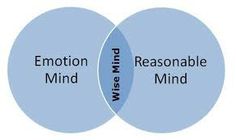 A message receiver’s wise mind is their true reality
With EQ or emotional intelligence, the message receiver can observe the message and test it out in consensus/rational reality, rest assured that a portion of consensus reality is not real.

When the message coincides with consensus reality a message receiver can feel blessed to know a higher degree of reality.

When the message doesn’t coincide, don’t talk about it, but wait and see if it materializes
The more the spirit world and the material world work together in the message receiver’s life
The more truth and knowledge and beauty they experience in general
Life in Consensus Reality Helps Us Understand the Message Journey
Message experience may give us misappropriated knowledge that we have applied in the wrong place.

License Plates

Atlanta Braves Cap

Name Drop of a Kingpin

Oranges and learning how to stay out of the drug war.
Rationality as a Tool
Message Receivers can use rational inventories to help them work with their messages to confirm a higher truth.

Many will note that the world is not rational, but they need to find a rational bubble they can join and tolerate.

Once they find a meaning and purpose they may apply rational inventories to their messages and become Weller Than Well
Techniques that support Weller than Well:
Help the message receiver assess their wants and expectations out of life by assessing their hopes and dreams and potential feelings of being exploited or undermined by the system.

Review with the message receiver things they might currently be grateful for as a result of their life journey.

Listen to and evoke stories about where the message receiver has been at low points and at what kept them going through those harsh experiences.

Take an inventory of things that the message receiver has learned and ways they have grown since times have gotten better.

Review things that the message receiver misses about the hard times and about the how they managed it when things changed– even if they changed for the better.
Techniques that support Weller than Well(2):
Review periods of time when the message receiver learned powerful lessons from their message experience.

Review the message receivers sense of being acknowledged for the strengths they do hold while further identifying ways they would like more acknowledgement.

Help the message receiver make plans to receive the acknowledgement they may crave including helping them brainstorm new angles or courses of action they may need to take in order to get it.

Share stories about messages that were proven true and that still impact the your reason for persisting in the things you currently do and assess for ability to reciprocate.

Assess the level of acceptance they have about what has happened to them making an effort to share with them reasons you are grateful for being a message receiver
Summary
How material can be used to structure groups
Structuring the Group
The eight deconstructed definitions can be paired with the reconstruction solutions to create structure that can be initiated in a group setting.

If this is done, there is a total of six informational groups that can run in a series.
StructureTaking the Jargon and the Solutions and Creating a Narrative
Special Messages
Divergent Views
Message Mindfulness

Sleuthing
R+R Tasks

Theory
Exploring Mad Diversity 
Function Flexible Theory Styles

Tricksters
Positive Self fulfilling Prophesy

Retaliation Reactions 
Social Sanctions
Nine Behavioral Skills

Stigma
Anti-Stigma Cognitive Skills
Weller Than Well
Group #!



Group # 2


Group#3



Group#4


Group #5



Group #6
Too Much Structure
Often presenting too much structure can decrease the energy in the group and overwhelm group members.

The material can overwhelm message receivers who are in message crisis and aren’t likely to pay attention or get caught up in the immediacy of the group when there is a lot of lecture going on.
Advisable to start with stories
When the group is safe and participants are motivated and engaged, they can learn a lot more from listening to stories of peers.

Bouncing from story to story can last the whole group and the leader just needs to respectfully direct the order of speakers and check in with people who ae quiet to make sure they have a chance if they choose to.
Leader starting the story sequence
Likely new people in the group will be shocked to hear these stories especially from the leader.

This increases interest and engagement and makes people reflect on their message experiences, or the first concept, special messages.

Relating doesn’t need to happen right away, some people need to acclimate and get safe before they can speak to what they have experienced.
Utilizing structure when the group gets stuck
When people feel unsafe the group might get stuck

Reviewing a comfort agreement and reflecting on how safe people are feeling becomes a good topic

Additionally, injecting structure and topics into the group is also a good way to get movement when the group gets stuck
Devising questions
Knowing the different components of psychosis enables the leader to devise questions that can trigger discussion about any of the topics.

In discussing a component of psychosis the leader can also use the accompanying solution to focus on skills and solutions

In discussing solutions, accompanying components of psychosis can be brought up and discussed as well.
Spontaneous questions
Often, the leader can think of a component of psychosis and think of two or three related questions to ask the group to get them telling stories.

Giving the participant the opportunity to respond to the question they want to is important.

Hopefully the other participants will respond to the peer sharing and bounce off what is being said and this should be encouraged.
Letting the group explore
Often participants will reflect on material that is off the topic and it is important not to overly control the group,  but to entertain that person who might lead you to a new topic or different questions. 

Sometimes it is possible to rein a tangential participant in to a related topic that is in the training curriculum.

Thus when the leader knows the definitions and solutions it enables them to be flexible and land on their feet.
Working with individuals
Participants are not always on the same place  in terms of trust and willingness to share.

There are times it is appropriate to use the knowledge that exists in the material to help a person towards solutions and healthy coping skills.

Perhaps others will relate and a new topic will form or maybe another person talks and the leader uses solutions to help that person where they are at.
Allowing time for socialization
Participants may not always want to talk about psychosis and if the group is engaged in a different topic like a movie or a video game, that can be constructive building safety and comraderies.

It is good to cooperate with a person who becomes a co-leader. 

Instead of fighting for power and control of the group it is good to help them out in their interest and what they have to bring
Attitude of continuing education
Leader can always come across things they haven’t heard before and it is always possible to learn about things that expand on the work.

Many message receivers have experienced things that take a lot of time to learn about and other members may understand them better that the leader and there is nothing wrong with that.
How material can be helpful in treatment planning
From group work to individual
Not every message receiver responds to group and the same internalized format can help a supporter work one-on-one with a person.

Just as the material helps the helper work with someone one on one in group, so does it empower the helper with an ability to question and open up opportunities to focus on solutions in one on one therapy.
Planning out treatment in advance
It becomes possible to direct treatment strategies given the solutions that  we have presented.

It may be important to de-jargonize the components of psychosis to put them into the clinical notes but it is easy to do.

Having a roadmap to follow with different styles of skills enables the helper to be creative and document inner workings of the message experience
Solutions are:
Trauma Skills:  
Message Mindfulness, 
Recovery an Reality Tasks.
Cultural Skills:
Exploring Mad Diversity,
Spiritual Skills:
Functional Flexible Theory Style, 
Positive Self-Fulfilling Prophesies.
Behavioral Skills:
Nine Social Skills
Cognitive Skills:
Anti-Stigma Cognitions for the purpose of social rehabilitation
Reflective/Narrative Skills
Weller-than-Well
Treatment Planning with Functional Flexible Theory Styles: Examples
1/week patient will share current views on what is causing her message experiences

1/week patient will explore other ideas she has held about what causes the voices she hears

1/week patient will connect with a peer and learn about their causal explanations for voices or messages

1/week patient will attend group and explore other peoples ideas of what is causing their voices experiences

1/week patient will explore how she would feel if she used a different causal explanation for her voices when she gets distressed.

1/week patient will manage her distress by thinking about an alternate causal explanation of her voices and messages.

1/week patient will keep a journal about periods of time she is experiencing distress due to voices or messages and seek support from others to alternate her causal explanation

1/week patient will regulate her distress by identifying a less distressing causal explanation of her voices.